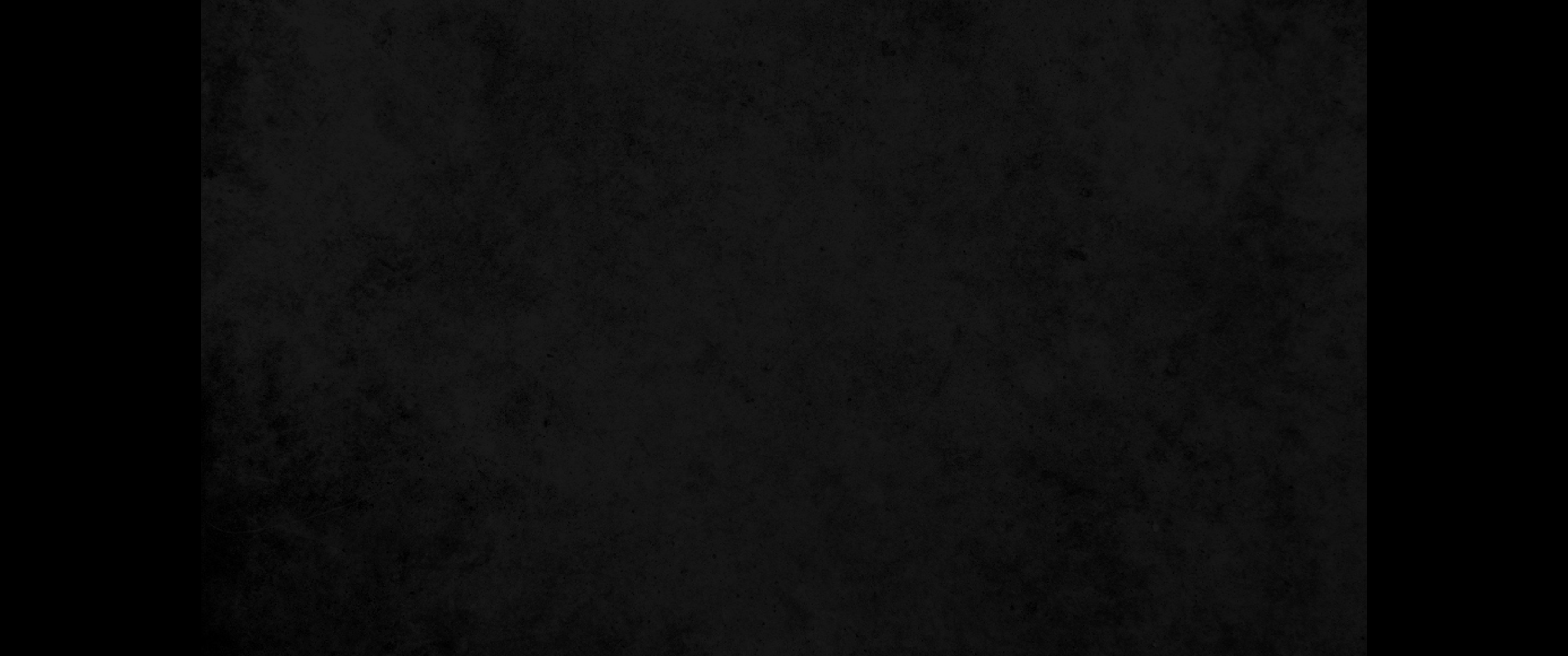 1. 일곱째 인을 떼실 때에 하늘이 반 시간쯤 고요하더니1. When he opened the seventh seal, there was silence in heaven for about half an hour.
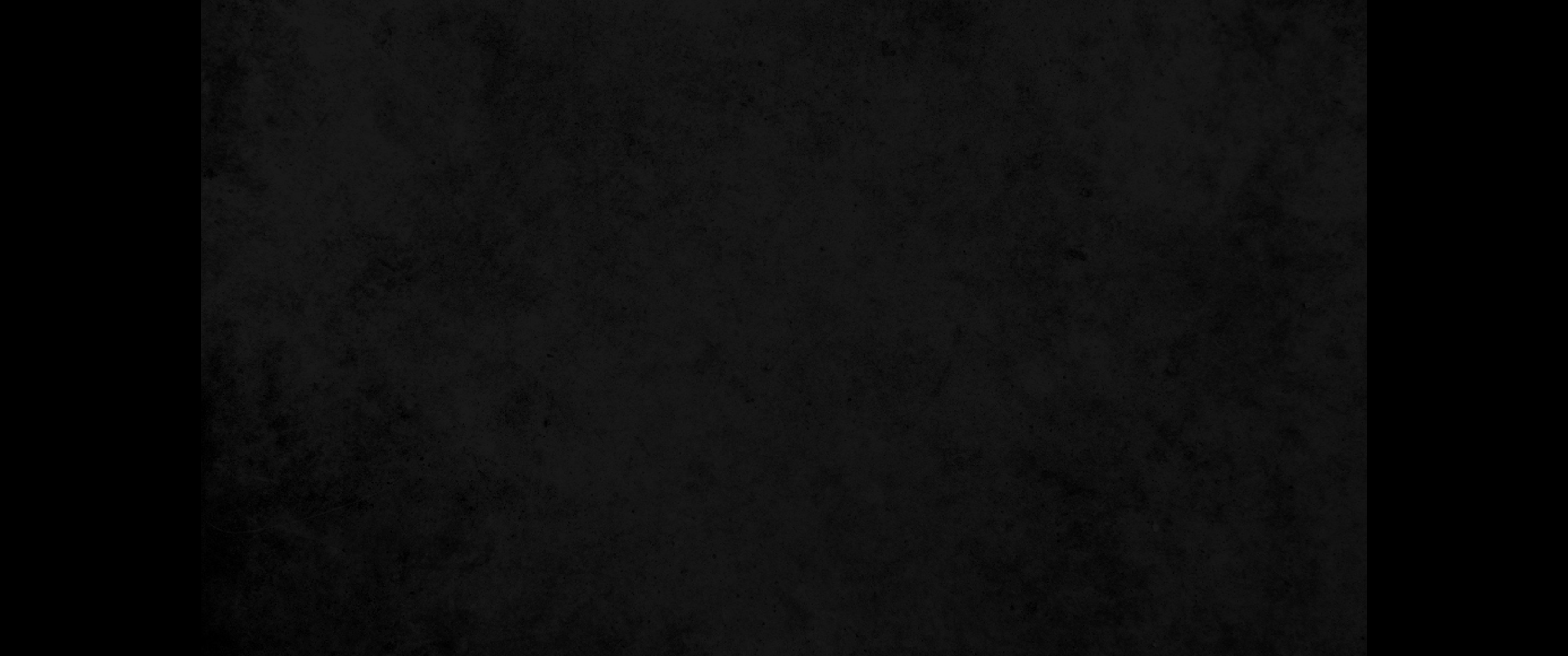 2. 내가 보매 하나님 앞에 일곱 천사가 서 있어 일곱 나팔을 받았더라2. And I saw the seven angels who stand before God, and to them were given seven trumpets.
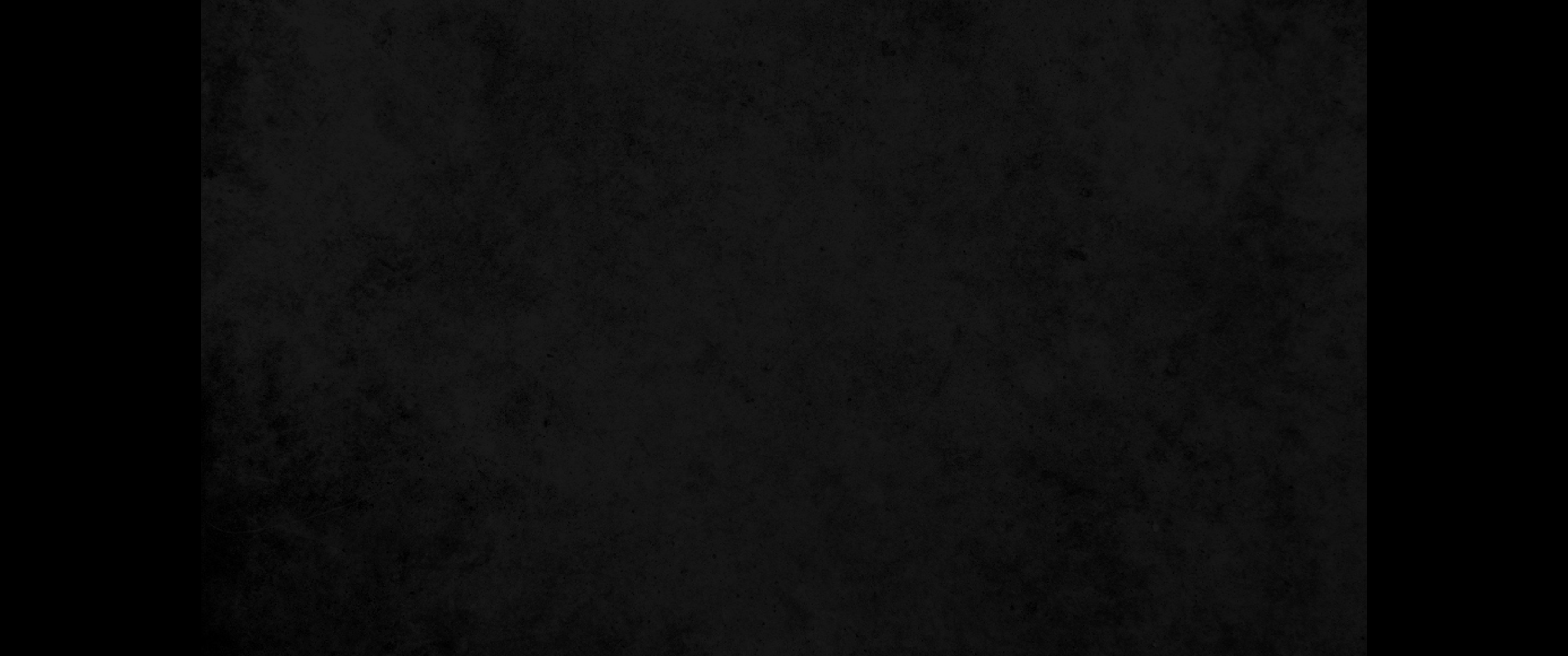 3. 또 다른 천사가 와서 제단 곁에 서서 금 향로를 가지고 많은 향을 받았으니 이는 모든 성도의 기도와 합하여 보좌 앞 금 제단에 드리고자 함이라3. Another angel, who had a golden censer, came and stood at the altar. He was given much incense to offer, with the prayers of all the saints, on the golden altar before the throne.
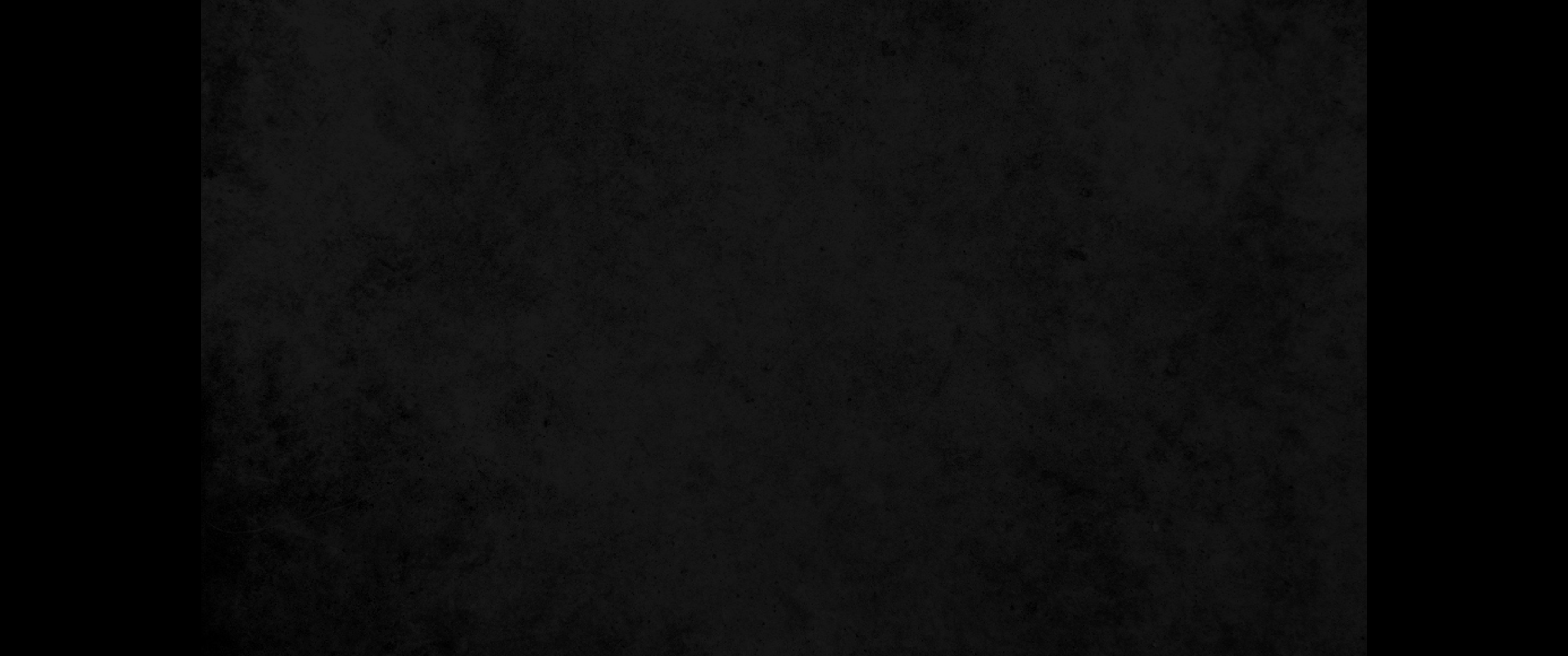 4. 향연이 성도의 기도와 함께 천사의 손으로부터 하나님 앞으로 올라가는지라4. The smoke of the incense, together with the prayers of the saints, went up before God from the angel's hand.
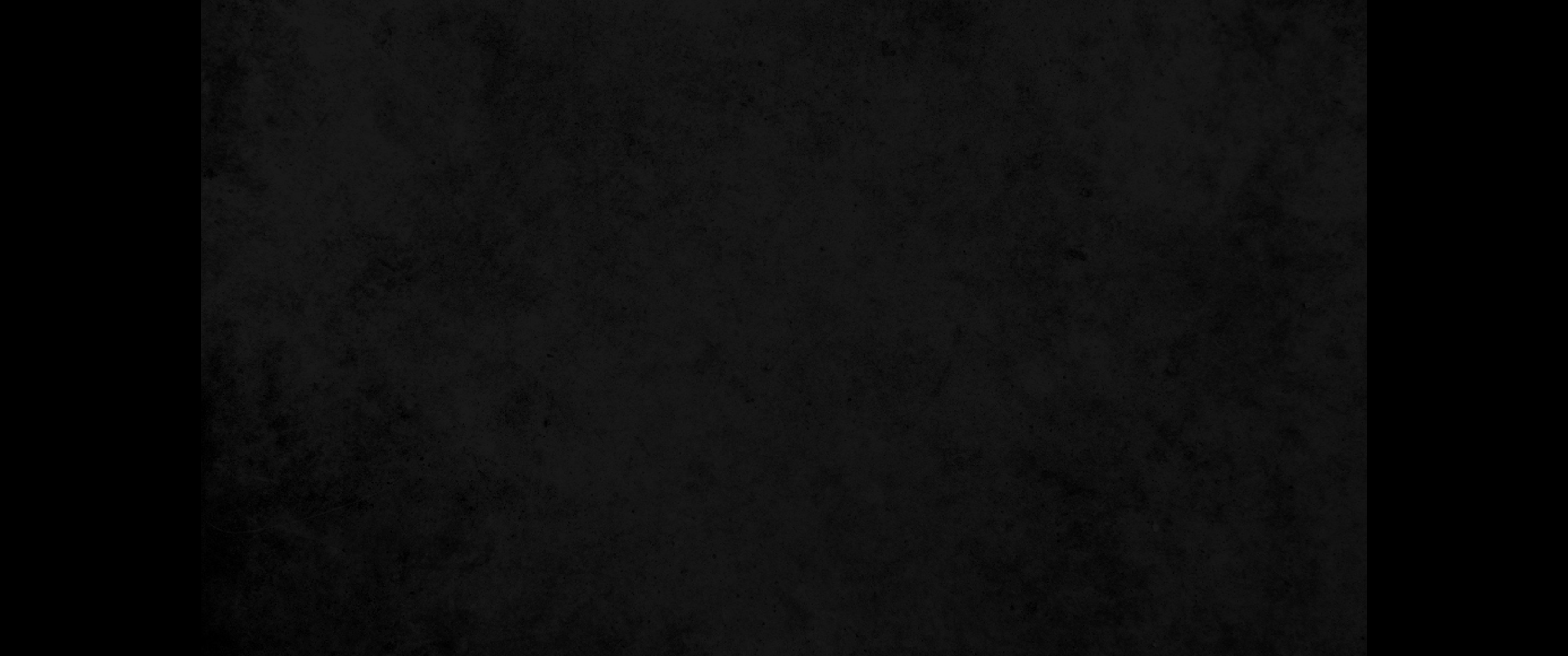 5. 천사가 향로를 가지고 제단의 불을 담아다가 땅에 쏟으매 우레와 음성과 번개와 지진이 나더라5. Then the angel took the censer, filled it with fire from the altar, and hurled it on the earth; and there came peals of thunder, rumblings, flashes of lightning and an earthquake.
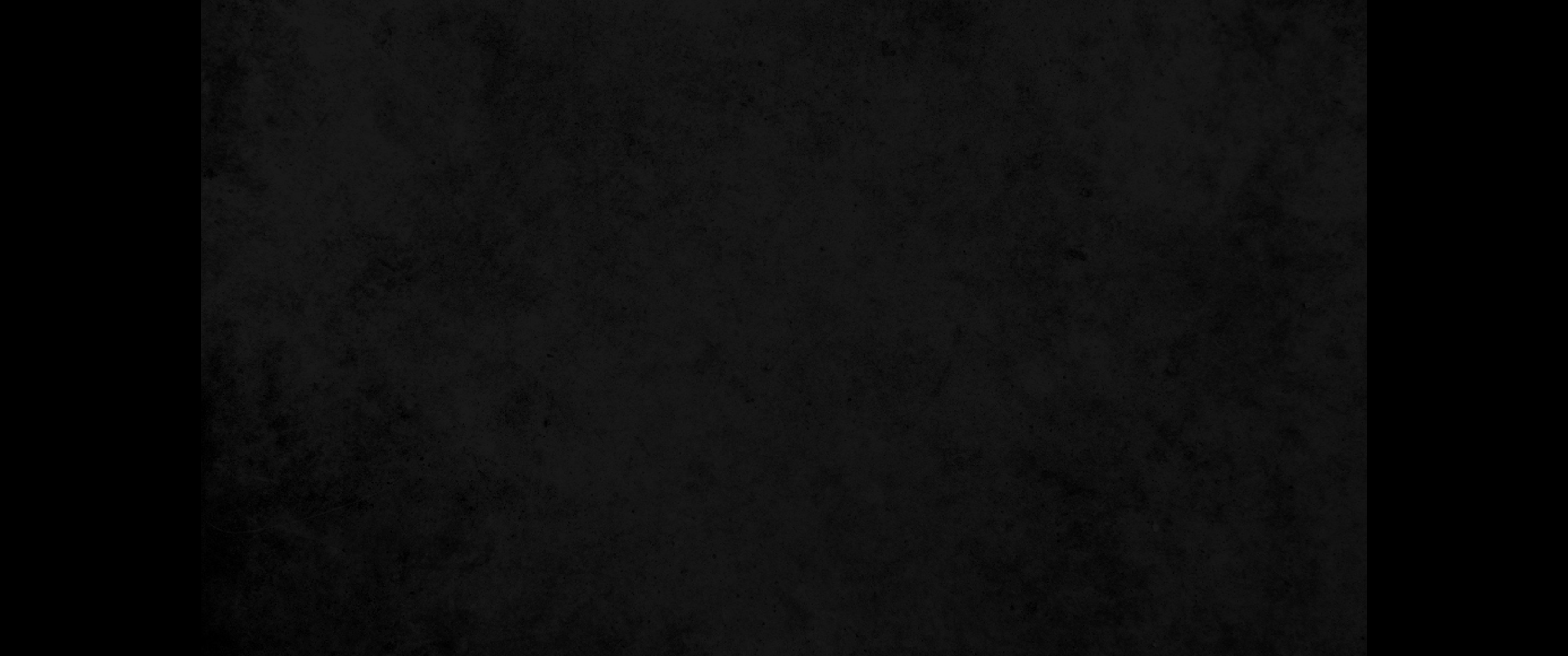 6. 일곱 나팔을 가진 일곱 천사가 나팔 불기를 준비하더라6. Then the seven angels who had the seven trumpets prepared to sound them.
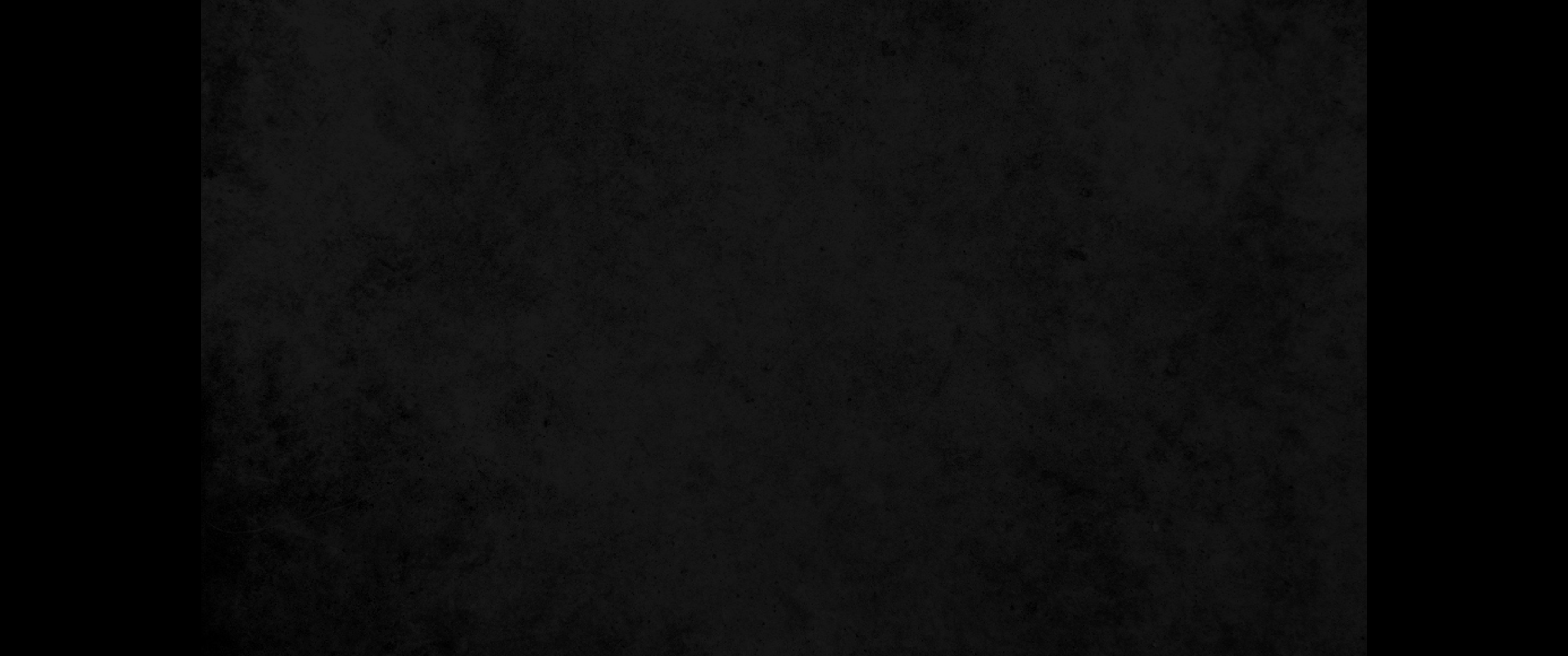 7. 첫째 천사가 나팔을 부니 피 섞인 우박과 불이 나와서 땅에 쏟아지매 땅의 삼분의 일이 타 버리고 수목의 삼분의 일도 타 버리고 각종 푸른 풀도 타 버렸더라7. The first angel sounded his trumpet, and there came hail and fire mixed with blood, and it was hurled down upon the earth. A third of the earth was burned up, a third of the trees were burned up, and all the green grass was burned up.
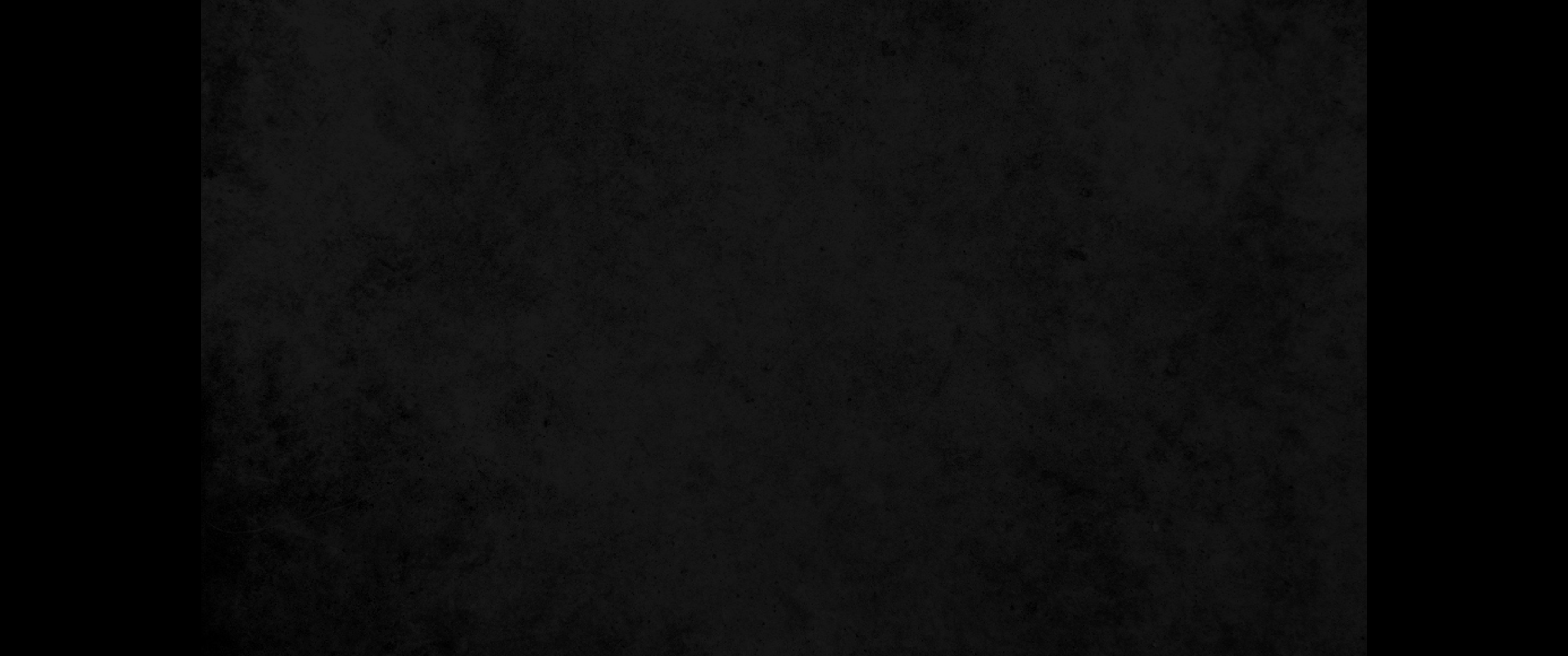 8. 둘째 천사가 나팔을 부니 불 붙는 큰 산과 같은 것이 바다에 던져지매 바다의 삼분의 일이 피가 되고8. The second angel sounded his trumpet, and something like a huge mountain, all ablaze, was thrown into the sea. A third of the sea turned into blood,
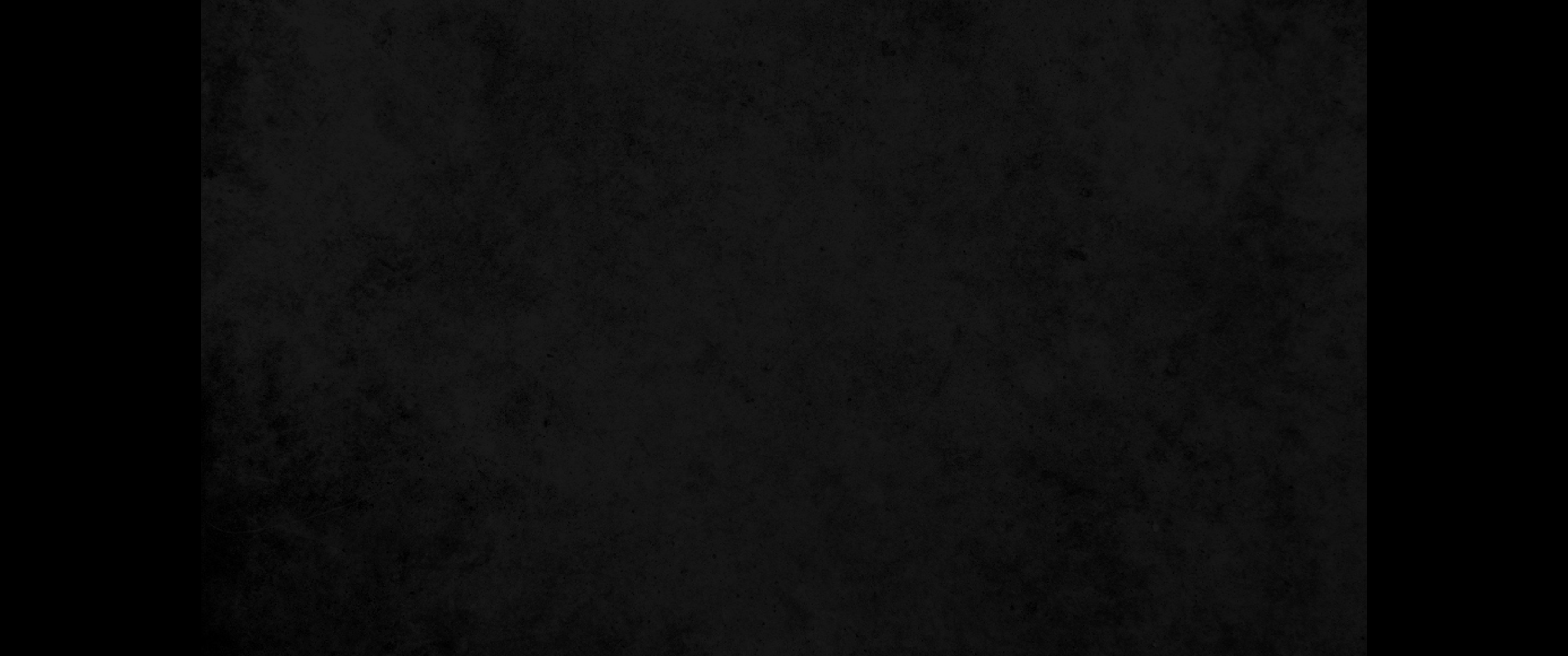 9. 바다 가운데 생명 가진 피조물들의 삼분의 일이 죽고 배들의 삼분의 일이 깨지더라9. a third of the living creatures in the sea died, and a third of the ships were destroyed.
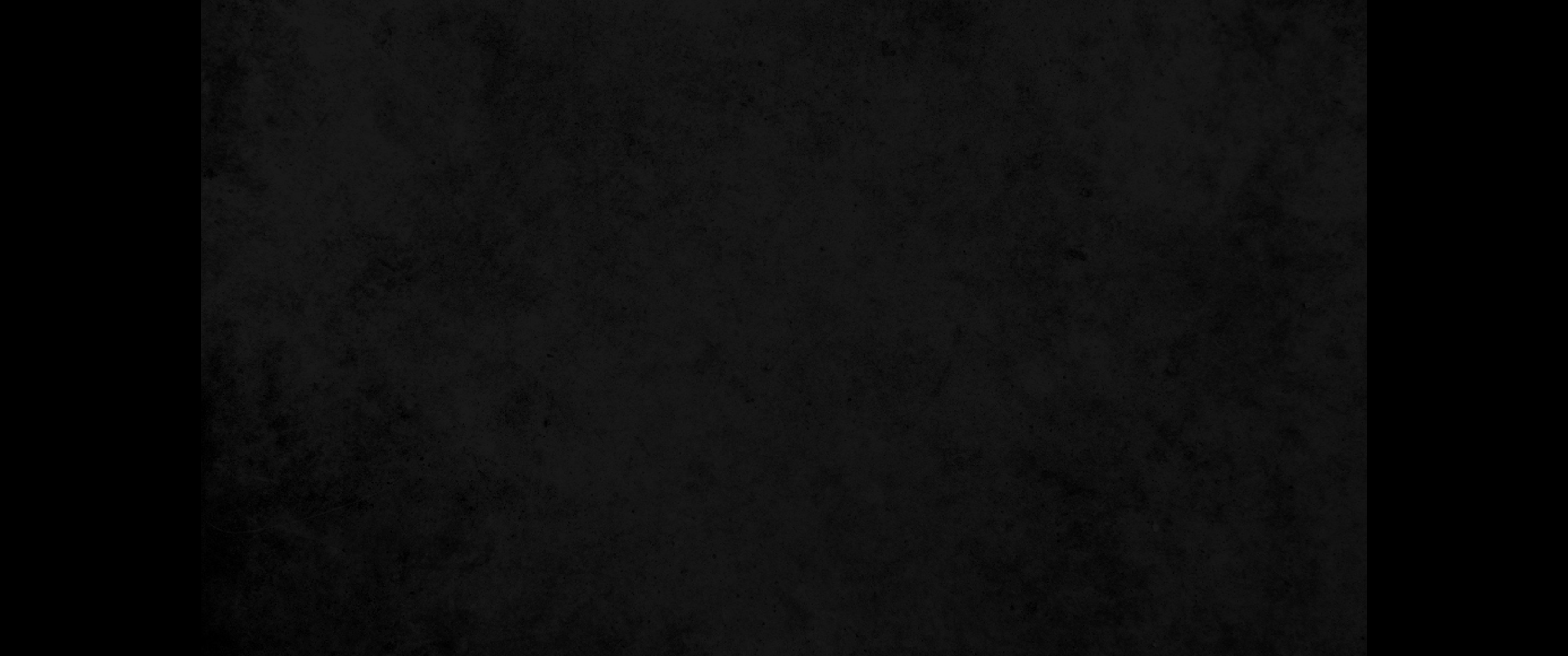 10. 셋째 천사가 나팔을 부니 횃불 같이 타는 큰 별이 하늘에서 떨어져 강들의 삼분의 일과 여러 물샘에 떨어지니10. The third angel sounded his trumpet, and a great star, blazing like a torch, fell from the sky on a third of the rivers and on the springs of water-
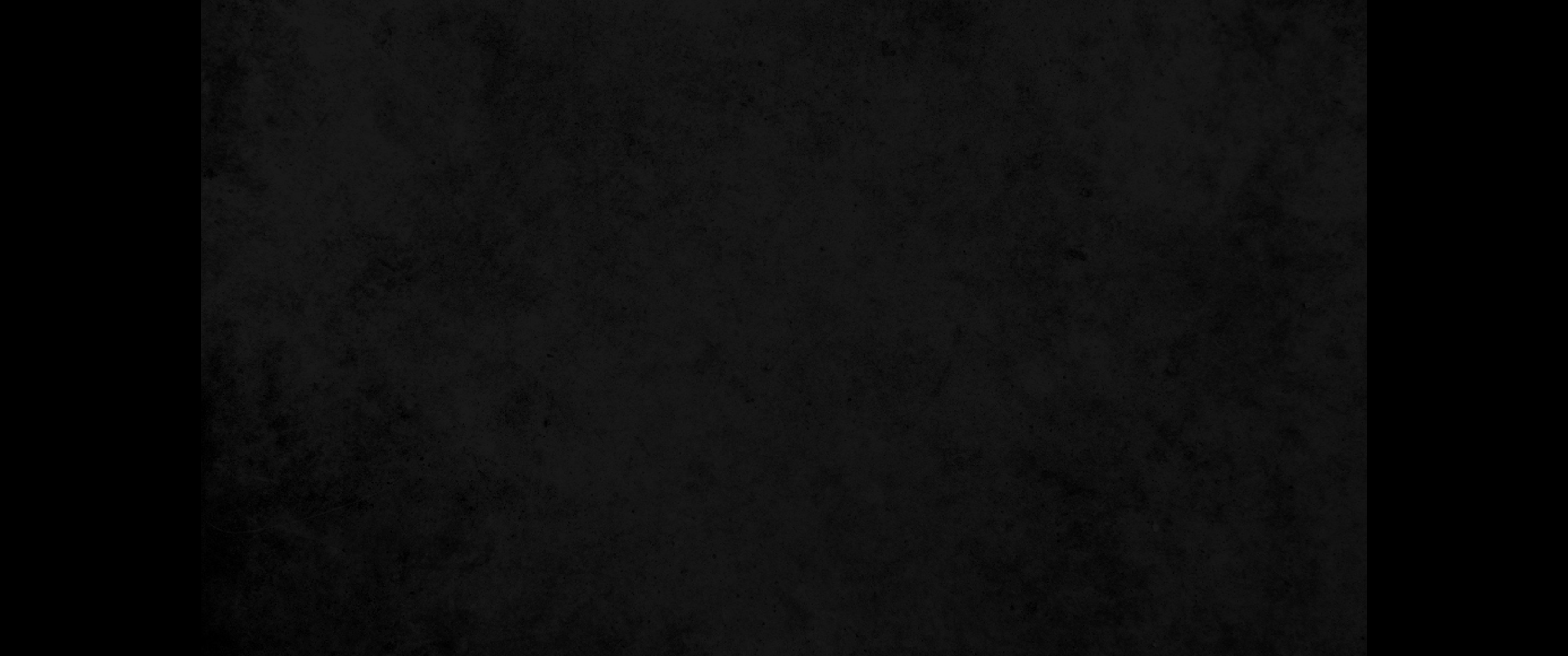 11. 이 별 이름은 쓴 쑥이라 물의 삼분의 일이 쓴 쑥이 되매 그 물이 쓴 물이 되므로 많은 사람이 죽더라11. the name of the star is Wormwood. A third of the waters turned bitter, and many people died from the waters that had become bitter.
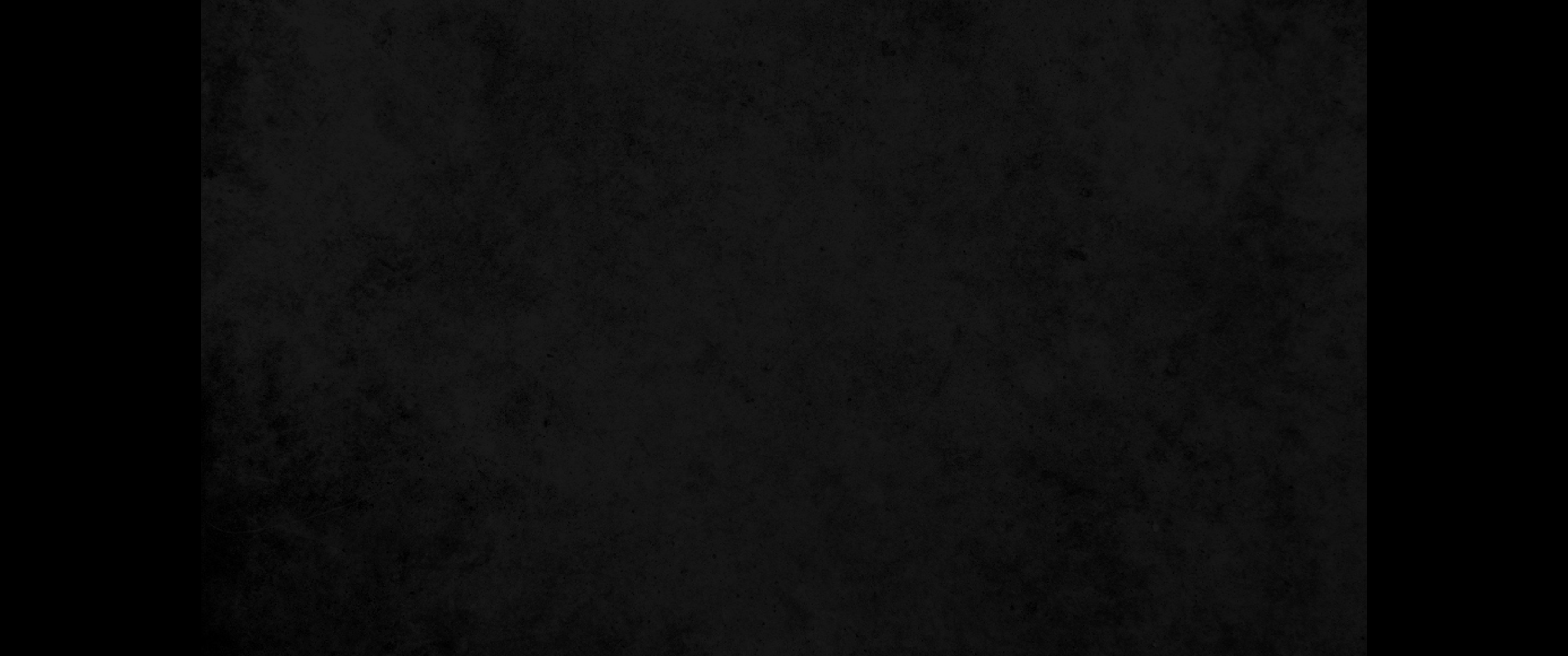 12. 넷째 천사가 나팔을 부니 해 삼분의 일과 달 삼분의 일과 별들의 삼분의 일이 타격을 받아 그 삼분의 일이 어두워지니 낮 삼분의 일은 비추임이 없고 밤도 그러하더라12. The fourth angel sounded his trumpet, and a third of the sun was struck, a third of the moon, and a third of the stars, so that a third of them turned dark. A third of the day was without light, and also a third of the night.
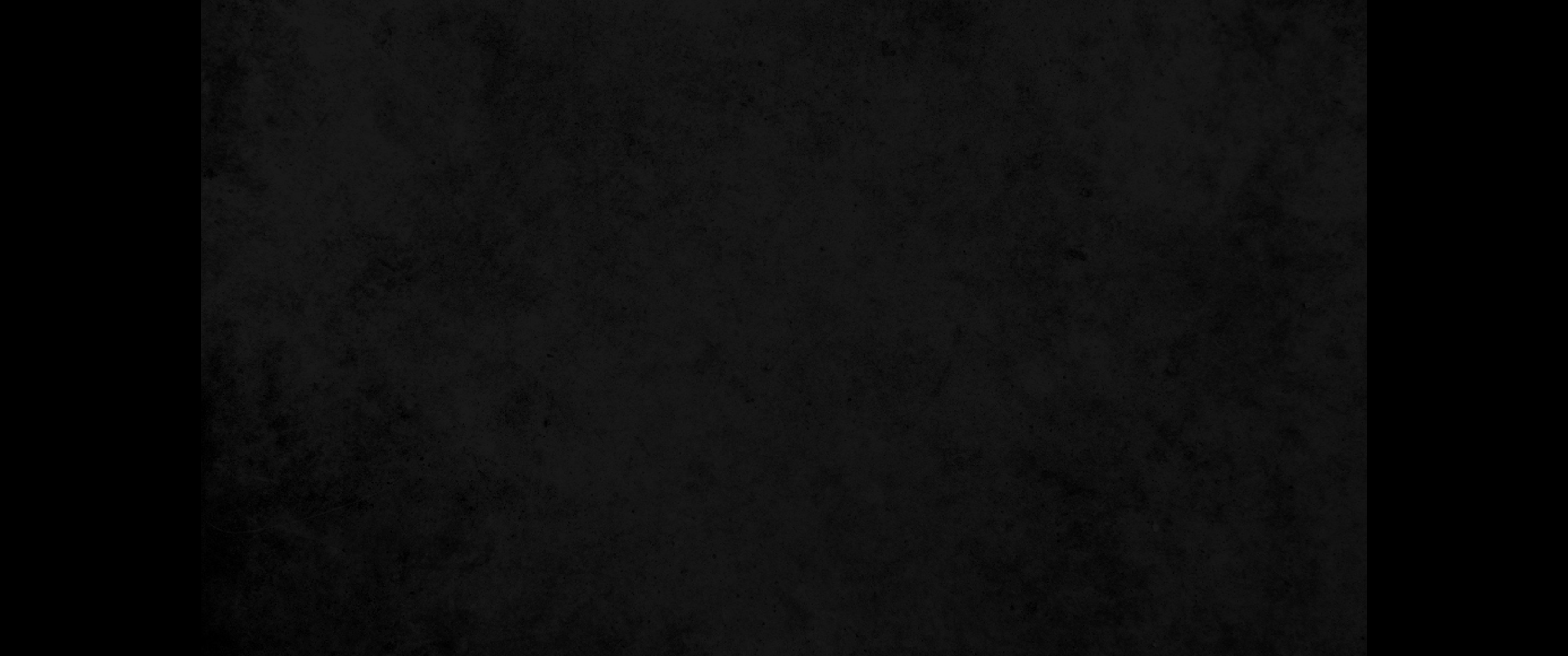 13. 내가 또 보고 들으니 공중에 날아가는 독수리가 큰 소리로 이르되 땅에 사는 자들에게 화, 화, 화가 있으리니 이는 세 천사들이 불어야 할 나팔 소리가 남아 있음이로다 하더라13. As I watched, I heard an eagle that was flying in midair call out in a loud voice: 'Woe! Woe! Woe to the inhabitants of the earth, because of the trumpet blasts about to be sounded by the other three angels!'